University of Diyala
College of Engineering
Department of Architecture
1ST Stage
2018 – 2019

Lecture_ 07
Form
PRIMARY SOLIDS
Cylinder
Cube
Pyramid
Cone
Sphere
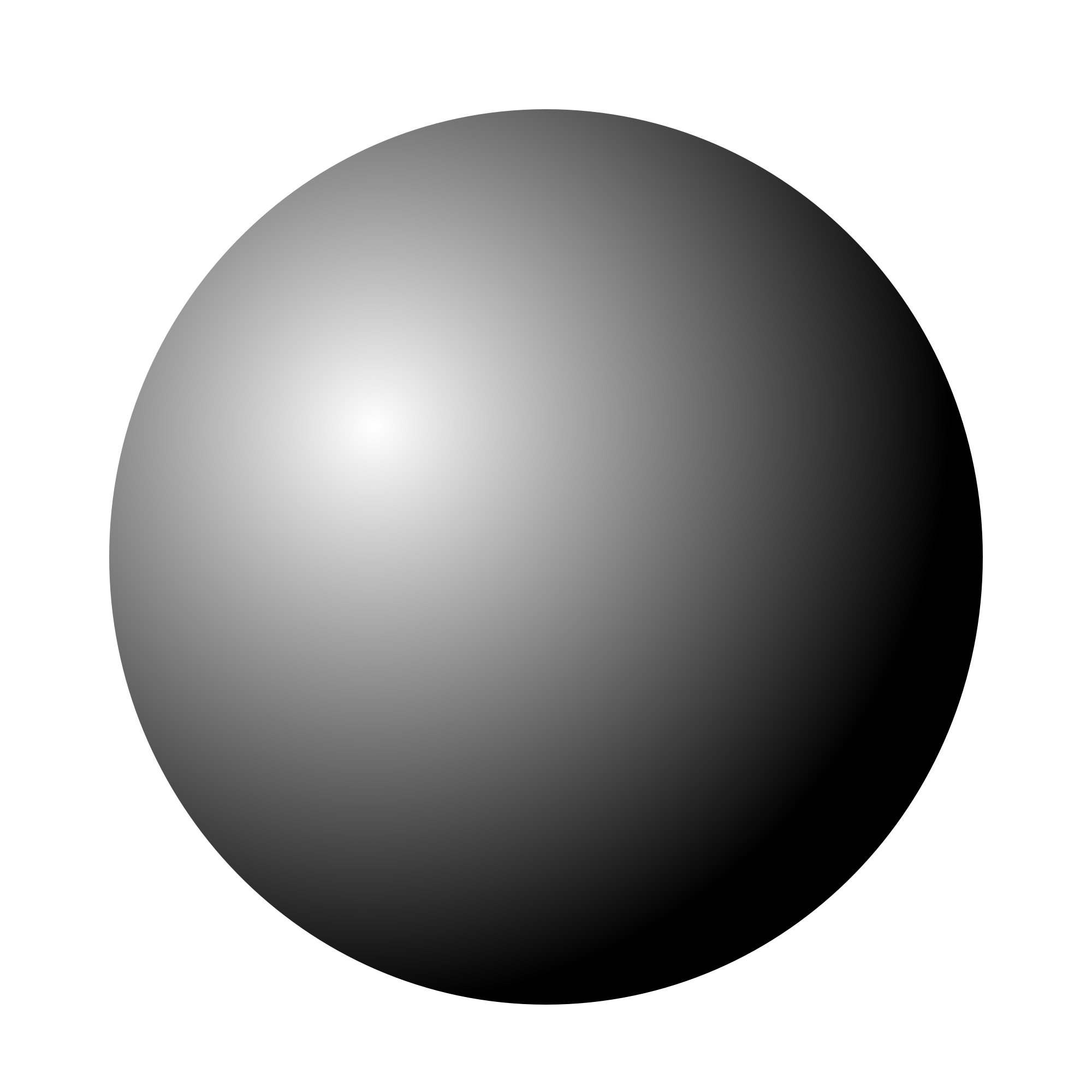 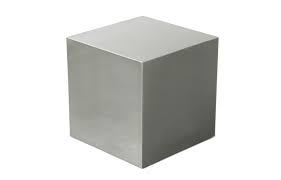 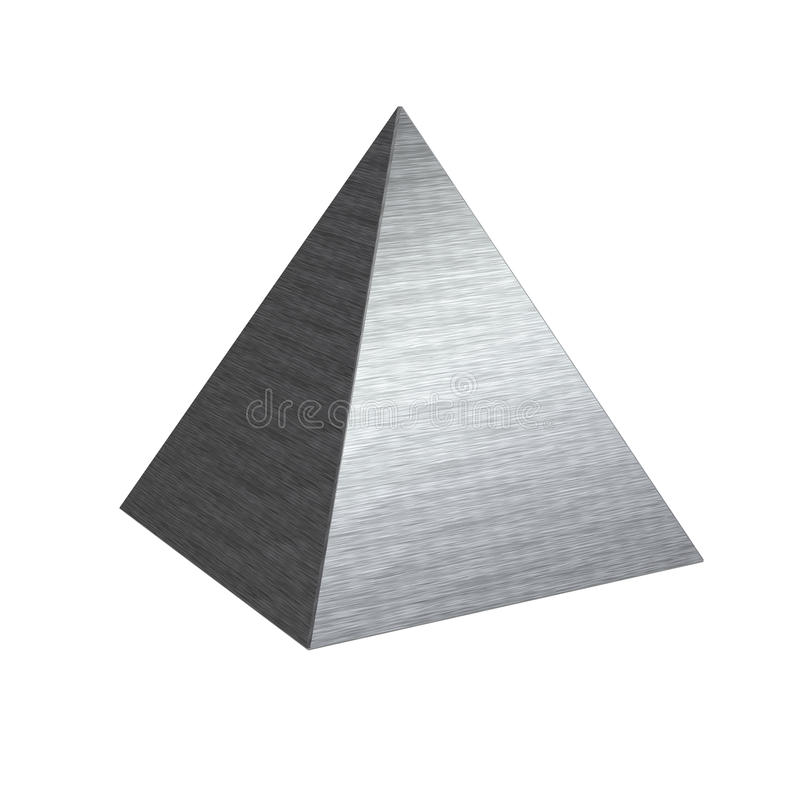 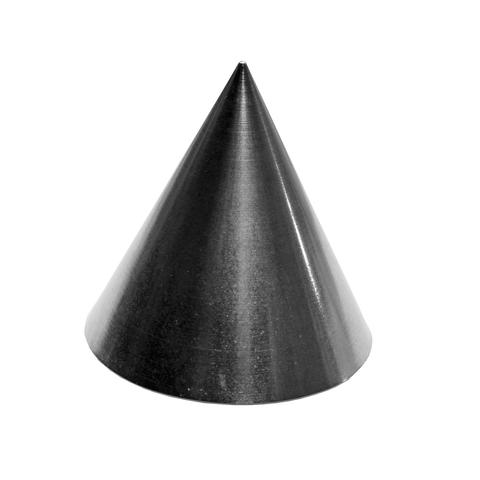 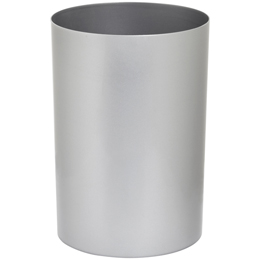 REGULAR & IRREGULAR FORMS
Irregular Forms of irregular composition:
Irregular Composition of Regular Forms:
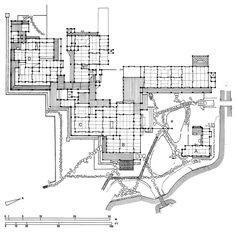 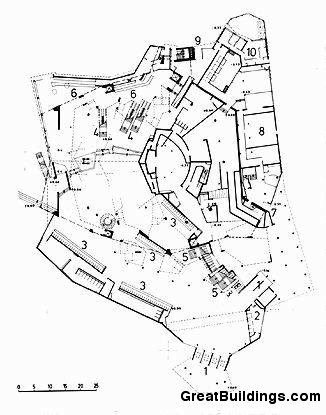 Regular Forms within an Irregular Composition:
Regular Composition of Regular Forms:
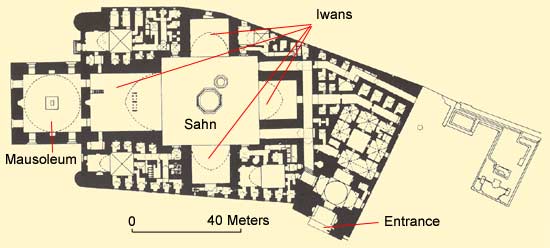 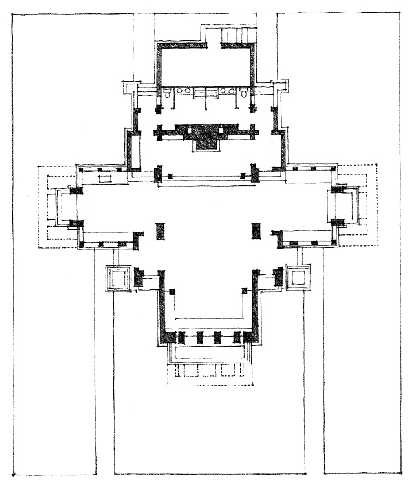 TRANSFORMATION OF FORM
Dimensional Transformation
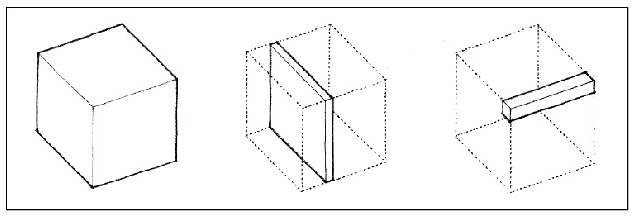 Subtractive Transformation
Additive Transformation
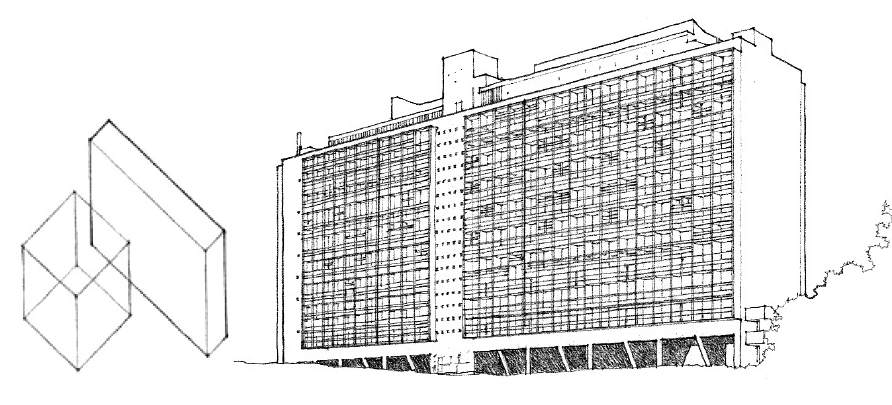 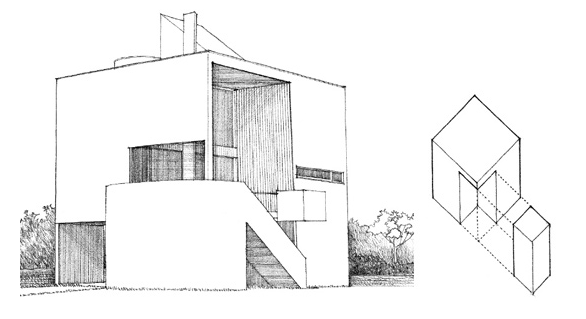 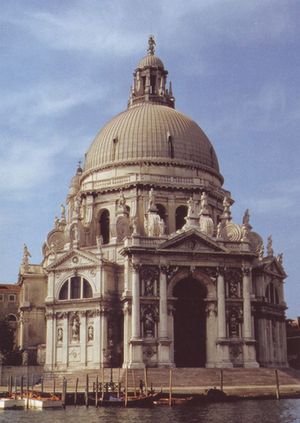 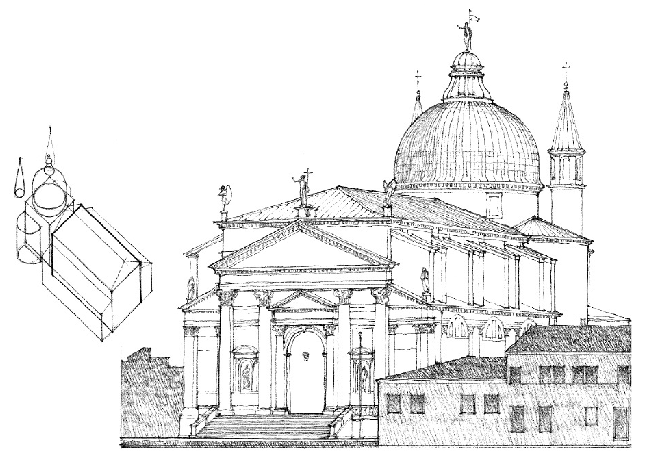